x²
3o ESO
√
MATH SUBJECT FOR HIGH SCHOOL:
EQUATIONS
x
b2 - 4ac
WHAT IS AN EQUATION?
Mathematical Definition: a statement that states two expressions are equal
More formally:
a statement that the values of two mathematical expressions are equal
An easy example: 2+2 = 3+1
PARTS OF AN EQUATION
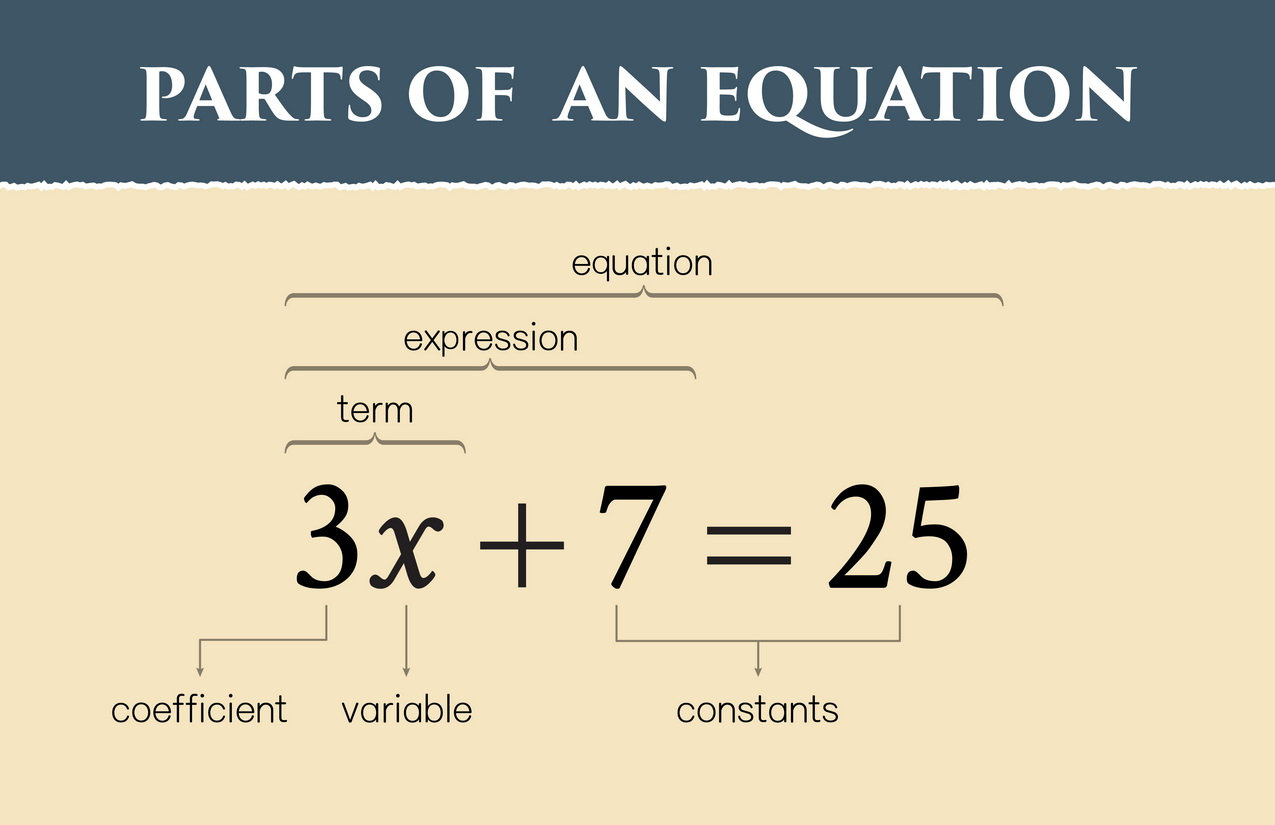 √
TYPES OF EQUATIONS
2
x
x
QUADRATIC EQUATION
LINEAR EQUATION
An equation where the highest exponent of the variable (usually "x") is a square (2)
Example: x² - 2x - 4 = 0
an equation in which the highest power of the variable is always 1
Example: 2x – 3 = 0
KEY VOCABULARY
√
Equation
Linear Equation
Quadratic Equation
Term
Variable
Unknown
HISTORICAL FUN FACTS
α, β
a ≠ 0
Muhammad ibn Musa al-Khwarizm (720-850 AD) wrote “Kitab Al muhtasar fi Hisab Al Gabr Wa I Muqabala" from which the word ALGEBRA was coined.
The "=" symbol, which appears in every equation, was invented in 1557 by Robert Recorde.
D > 0
D < 0
Ancient Babylonians developed a rhetorical (word form) stage of algebra where equations were written in the form of words.
Equations are over 1,700 years old!
Thanks for Listening :)
Good luck with math!!